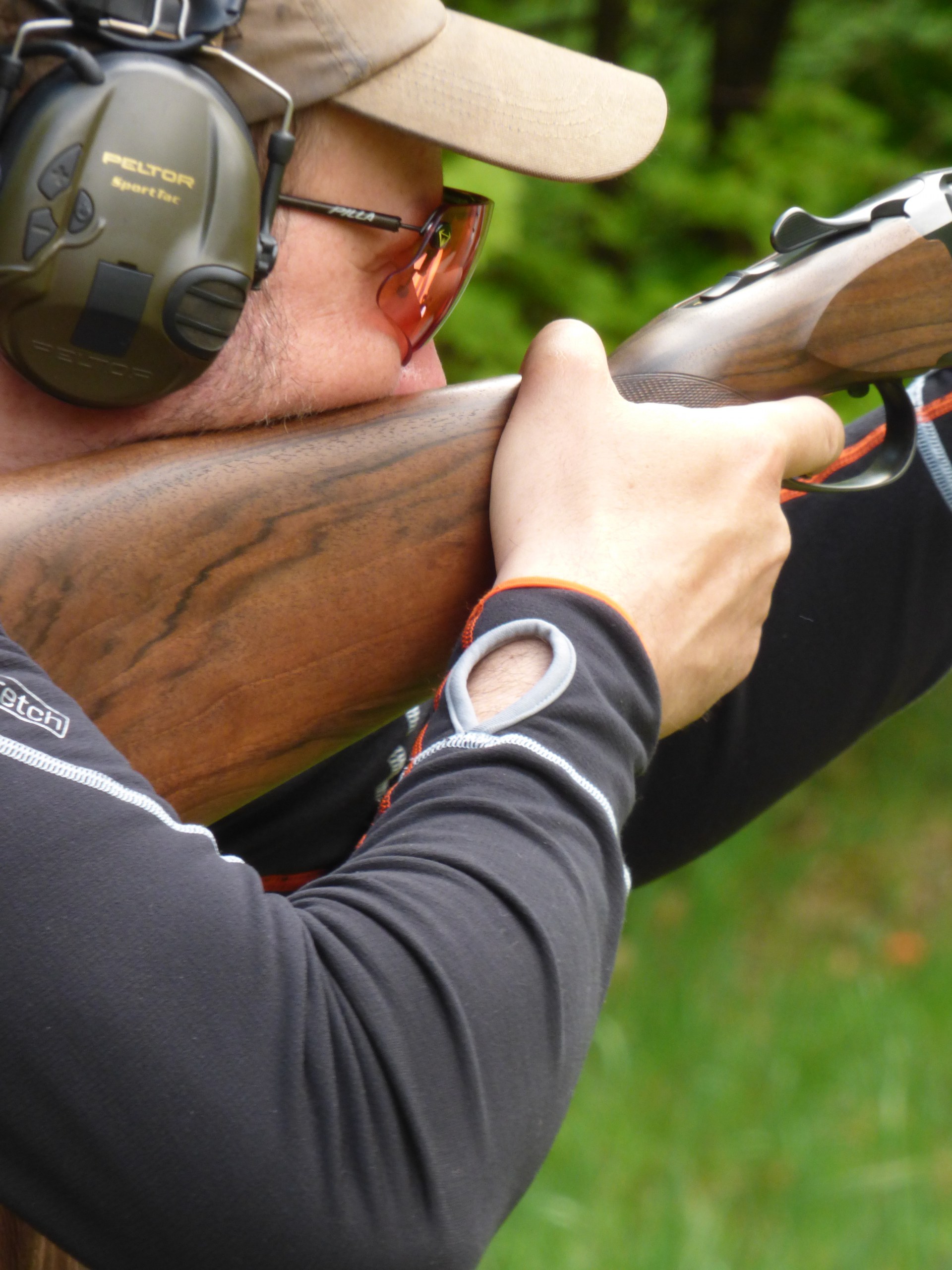 Českomoravská myslivecká jednota, z.s.aOkresní myslivecký spolek Písekpořádají
Okresní přebor
 CS – 2x25 + K4M
22.04.2023 – střelnice Provazcepřihlášky zasílat: omspisek@seznam.cz
Propozice: https://pisek.cmmj.cz/ - kalendář střelectví
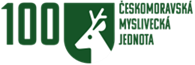 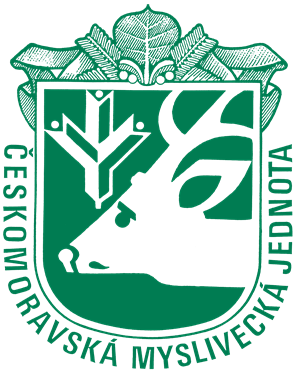